Syntax of prepositions in questions (e.g., ¿Con quién hablas?) (H)
Year 10 Term 1.1 Week 2 Lesson 1
Louise Caruso / Amanda Izquierdo
Artwork: Mark Davies
Date updated 09/02/23
[Speaker Notes: Artwork by Mark Davies. All additional pictures selected are available under a Creative Commons license, no attribution required.
With thanks to Rachel Hawkes for her input on the lesson material and Jo Cairns for teacher feedback.]
Asking questions using prepositions
gramática
Higher
Sometimes we need to include a preposition e.g. in, with as part of our question.  In informal English, we might say:
“Who did you go to Mexico with?” Or, “Which year did he leave school in?”
In formal English, however, the preposition comes at the beginning:
“With whom did you go to Mexico?” Or, “In which year did he leave school?”
¿Por qué? also begins with preposition, but is translated into English with only 1 word.
In Spanish, prepositions also come at the beginning of the sentence.
Who did you return to the US with?
¿Con quién volviste a Estados Unidos?
Why did s/he leave his/her country?
¿Por qué qué salió de su país?
[Speaker Notes: Timing: 2 minutes

Aim: to introduce the syntax on questions with prepositions.

Procedure: 
1. Click through the animation sequence to see the rule with examples]
*República Dominicana = Dominican Republic
Una entrevista a Julia Álvarez
leer
Higher
Una periodista prepara unas preguntas para una entrevista con Julia Álvarez. ¿Cuál es la preposición correcta para cada pregunta?
Hoy hablamos con una autora estadounidense que vivió los primeros diez años de su vida en la República Dominicana*: Julia Álvarez. Julia, tu familia, ¿_____ qué país nació?
1
en
en
a
de
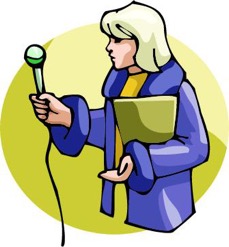 hasta
Y, ¿ ______ cuándo viviste en Estados Unidos?
a
hasta
2
por
Y más tarde volviste a los Estados Unidos, ¿ _____ qué?
3
por
en
de
por
de
a
para
a
Escribiste desde muy joven, ¿ _____ quién leíste tus primeros textos?
4
¿Y _____ qué cosas encontraste inspiración para empezar a escribir?
en
con
por
en
5
*estadounidense (H) = from the US
[Speaker Notes: OPTIONAL Higher only
Timing: 5 minutes

Aim: 
1) to recognise the use of prepositions before a question word.
2) to provide an introduction to the following activity.

Procedure: 
1) Students read each question and decide which is the correct preposition for each gap.
2) Then, they listen to each question to check their answers.
3) Click to show answers.]
*República Dominicana = Dominican Republic
Una entrevista a Julia Álvarez
leer/escuchar
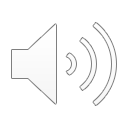 Aquí tienes una entrevista con Julia Álvarez. La periodista perdió el orden de las respuestas. ¿Cuál es la respuesta para cada pregunta?
Respuestas
Preguntas
En mis experiencias y en mi familia. En mi primera novela, describí las dificultades de vivir en un lugar nuevo.
A
Hoy hablamos con una autora estadounidense que vivió los primeros diez años de su vida en la República Dominicana*: Julia Álvarez. Julia, tu familia, ¿en qué país nació?
1
Remember that in negative sentences, ‘no’ goes before the verb.
¡Pues solo tres meses! Asistí a la escuela en la República Dominicana y allí aprendí a leer y escribir.
B
E
Y, ¿hasta cuándo viviste en Estados Unidos?
2
B
Porque el gobierno no permitió a mi padre estar en el país.
C
Y más tarde volviste a los Estados Unidos, ¿por qué?
3
No estoy segura, pero imagino que a mi profesora.
C
D
Escribiste desde muy joven. ¿A quién leíste tus primeros textos?
4
En la República Dominicana, pero yo nací en Estados Unidos. Después, mi familia volvió a la República Dominicana, y yo también, ¡claro!
E
D
¿Y en qué cosas encontraste inspiración para empezar a escribir?
5
A
*estadounidense (H) = from the US
[Speaker Notes: Timing: 7 minutes

Aim: 
to connect questions and answers.
to practise these week’s grammar points in the reading and the listening modalities.

Procedure: 
Students read questions and answers and decide which is the most appropriate answer for each question.
Then, they listen to the full interview.
Click to show answers.

Notes:
Note that a call out appears after one click, reminding students of the position of ‘no’ in negative sentences.
The word ‘estadounidense’ is classed for Higher, therefore it’s glossed at the bottom of the slide.

Frequency of unknown words:
República Dominicana (>5000)

Source: Davies, M. & Davies, K. (2018). A frequency dictionary of Spanish: Core vocabulary for learners (2nd ed.). Routledge: London]
Escribe cuatro preguntas sobre el texto para tu compañero/a.
escribir/hablar
¿Con quién salió/huyó del país?
Who did s/he leave/flee the country with?
______________________________________________________



______________________________________________________



______________________________________________________



______________________________________________________
Why did Carlos’ mother decide/believe that it was necessary to go to the United States?
¿Por qué decidió/creyó la madre de Carlos que fue necesario ir a los Estados Unidos?
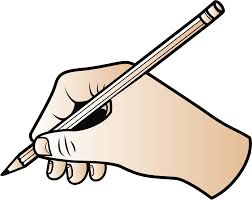 ¿A dónde corrió el chico?
Where did the boy run to?
¿En qué país vivió antes?
In which country did he live before?
[Speaker Notes: Timing: 10 minutes

Aim: to produce questions using prepositions and –er and –ir verbs in the preterite tense

Procedure:
Students look at the questions starters and the infinitive verbs on the left and create questions in the past tense about the text to ask their partner.
Students ask their partner the questions.
Students try to answer the questions using the text. Answers can be read straight from the text, as long as they answer the question. Alternatively, the teacher asks some students to share a question with the class and to nominate someone else in the class to answer.
Click to reveal possible questions.

Notes:
1. Note that there are 4 suggested questions prompted in English. Depending on the level of the class, the teacher might decide to use these prompts fully or partially. Or they can also be removed. Questions will appear in Spanish with further clicks.]
leer
Entrevista con Héctor
Soy de Caracas
A
Venezuela
Lee las preguntas y encuentra la respuesta correcta.
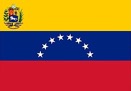 Como mi padre vendió nuestro coche, toda la familia debió ir a pie hasta Riohacha.
B
Riohacha, Colombia
1. ¿Cómo te llamas?
E
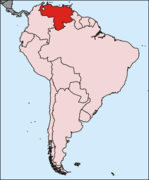 2. ¿En qué lugar naciste?
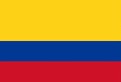 A
C
Mi tío conoció a un hombre que le ofreció un trabajo y una casa.
3. ¿Con quién salió del país?
D
4. ¿A dónde fuiste primero?
B
5. ¿Quién te ofreció ayuda?
C
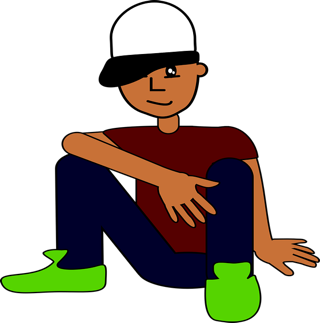 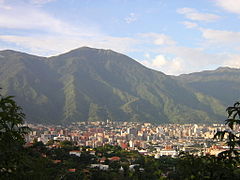 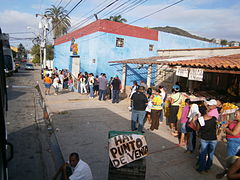 D
Mi tío llevó a mi madre y a mis hermanos a Colombia.
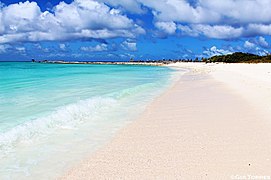 Soy Héctor Díaz López.
E
[Speaker Notes: [1/2]
Timing: 10 minutes

Aim: 
to understand questions which have a preposition.
to understand the meaning of verbs in the preterite tense.

Procedure: 
Read questions 1-10.
Find the answer to the question on the right.
(F) – Students match up questions and answers and then listen to them to check.
(H) – Students write down the questions and face away from the board – they only listen to answers and they have to say which is the corresponding question.

Transcript:
A – Soy de Caracas.
B – Como mi padre vendió nuestro coche, toda la familia debió ir a pie hasta Riohacha.
C – Mi tío entendió que la situación era siempre peor. No había tiempo que perder.
D – Sí. D]
Entrevista con Héctor
F
Sentí mucha tristeza cuando dejamos nuestra casa, nuestros amigos, nuestra vida, sin saber nuestro futuro.
Venezuela
Lee las preguntas y encuentra la respuesta correcta.
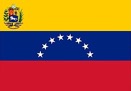 G
Para conseguir un trabajo y una vida mejor en un lugar donde la cultura es como en Venezuela.
6. ¿En qué momento sufriste más?
F
7. ¿Para qué tu familia decidió venir a Colombia.?
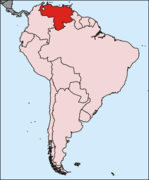 Riohacha, Colombia
G
Mi tío entendió que la situación era siempre peor. No había tiempo que perder.
8. ¿Por qué huyó sin dinero?
H
H
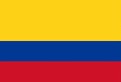 9. ¿En cuánto tiempo construyó una vida nueva?
I
10. ¿Te confundió estudiar en una escuela diferente?
Mi familia empezó a vivir en Bogotá después de 6 meses. Entonces asistí a la escuella allí.
I
J
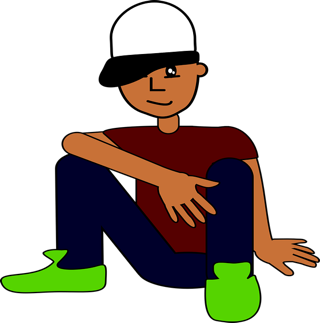 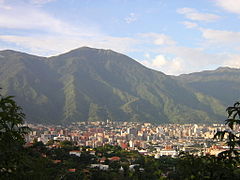 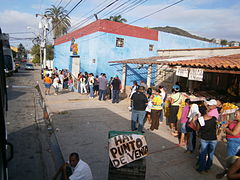 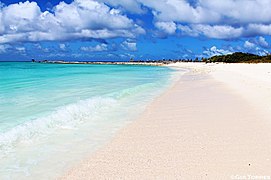 J
Sí. Descubrí que existen algunas diferencias en el sistema de educación.
[Speaker Notes: [2/2]]
leer/escribir
Entrevista a Héctor
Porque un día un joven de una banda* mató a un amigo de mi tío.
¿Por qué tu familia …?
Cuando el gobierno de Colombia me ofreció la oportunidad de estudiar.
¿A qué …? (H)
¿Hasta cuándo…? (H)
El precio de los productos básicos subió… ¡y de repente no había comida en los supermercados!
¿Qué cambio …?
Los primeros meses no asistí a la escuela debido a las dificultades con el sistema.
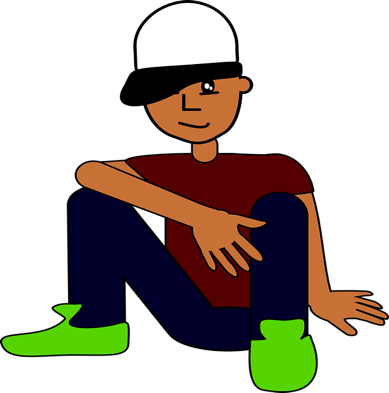 ¿En qué momento …? (H)
¿Dónde …?
Nací y crecí en Colombia.
Hasta que el nivel de violencia creció demasiado. No era seguro caminar por la calle.
Héctor
*banda = gang
[Speaker Notes: OPTIONAL
[1/2]
Timing: 12 minutes

Aim: to practise forming questions using prepositions and the preterite tense for singular persons.

Procedure: 
Read the answers from Héctor.
Students have to write a question to match the answers he gives. A click will bring up prompts for extra support.
In pairs, students ask each other their questions, the other person responds to the question with the most appropriate answer from Héctor.
Suggested questions are on the next slide.

Notes:
1. Note that questions using a preposition + a question word have been classed as Higher.

Frequency of unknown vocabulary:
banda [1311]]
Entrevista a Héctor
¿Por qué tu padre decidió salir del país?
¿En qué momento asististe a la escuela?
Porque un día un joven de una banda* mató a un amigo de mi tío.
Cuando el gobierno de Colombia me ofreció la oportunidad de estudiar.
¿Qué cambio sufrió tu país?
¿A qué escuela asististe al principio?
Los primeros meses no asistí a la escuela debido a las dificultades con el sistema.
El precio de los productos básicos subió… ¡y de repente no había comida en los supermercados!
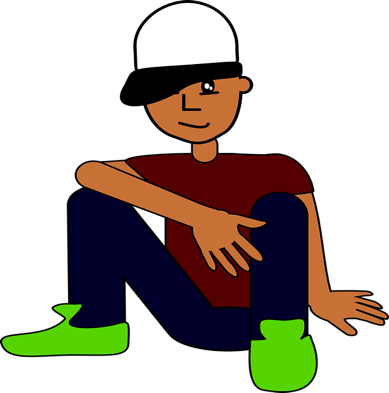 ¿Hasta cuándo vivió tu familia en Venezuela?
¿Dónde naciste?
Hasta que el nivel de violencia creció demasiado. No era seguro caminar por la calle.
Nací y crecí en Colombia.
Héctor
[Speaker Notes: [2/2] Suggested questions for each answer.]